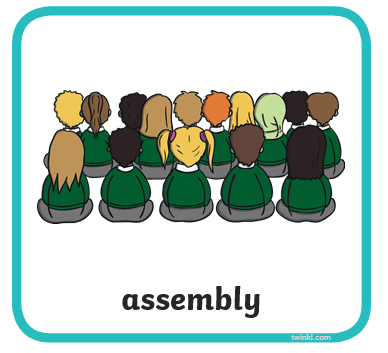 Assembly
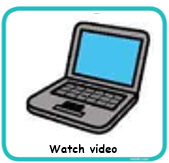 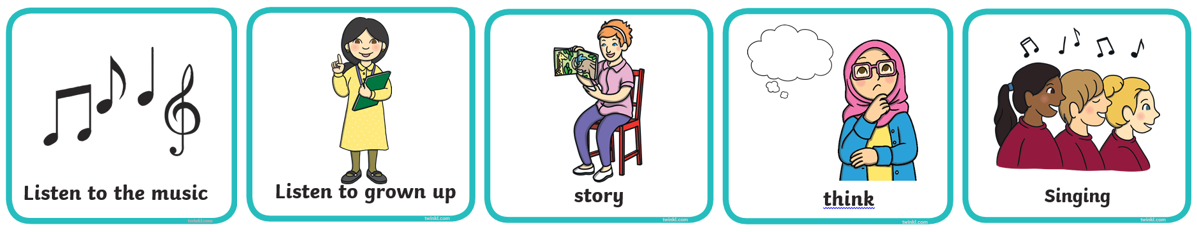 Story
Think
https://youtu.be/Wkn1B7cJYQo
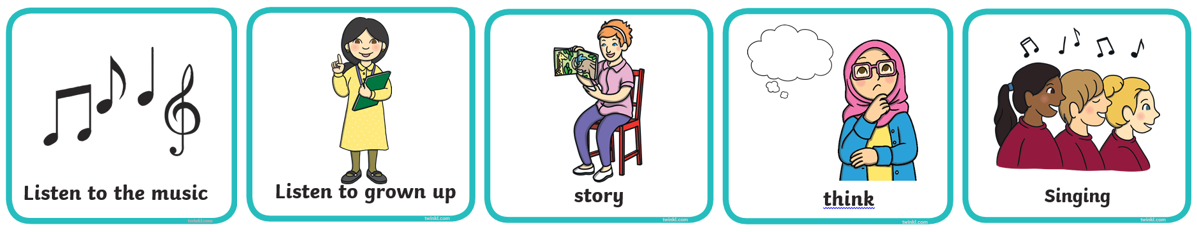 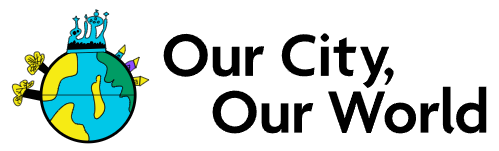 Transport
In today’s assembly, we're going to be thinking about 
travel and transport
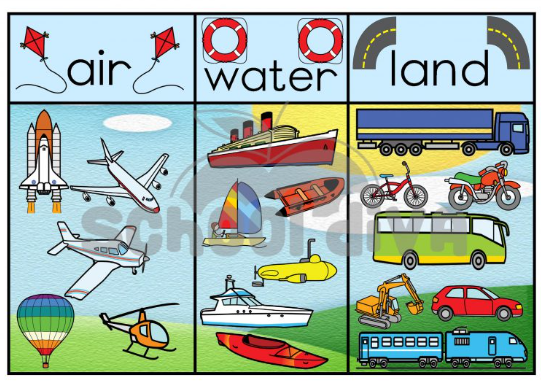 How many different forms of transport can you think of?
Transport is very useful..........




                                                 but....
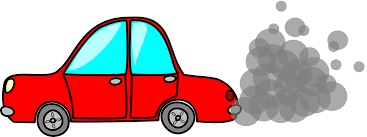 Most cars, buses, planes and trains still run on fossil fuels like petrol or diesel.
And when these fuels are used, engines produce harmful gases, dust and smoke.
Petrol and diesel come from oil which is made from organisms that lived and died millions of years ago.
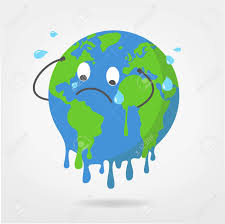 When we remove oil from the ground and use it as fuel, carbon dioxide is released.  This contributes to global warming. ​
Let's find out more about transport and climate change
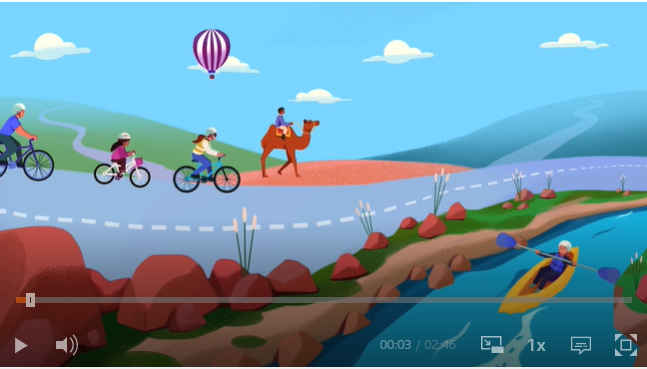 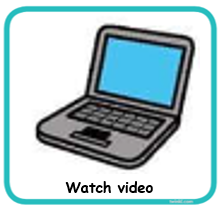 Click here
Which form of transport produces the most emissions?
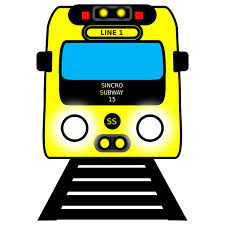 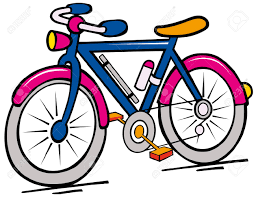 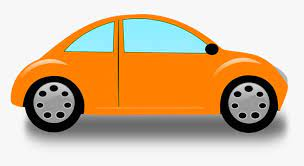 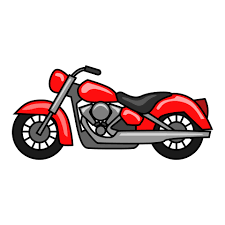 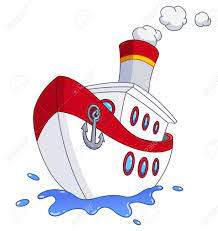 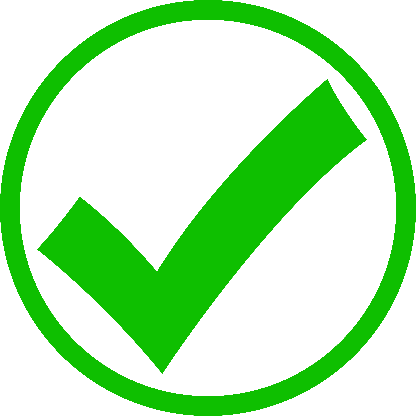 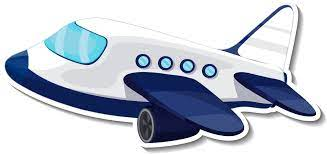 Which form of transport produces the least emissions?
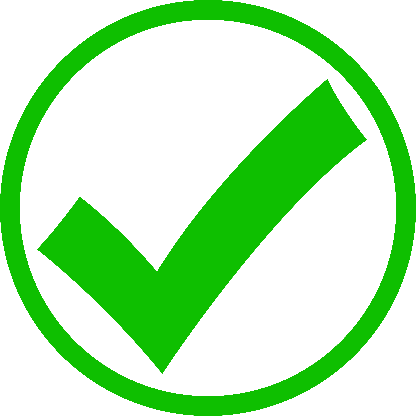 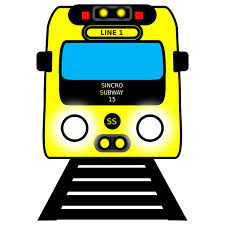 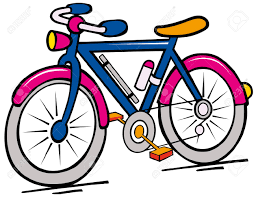 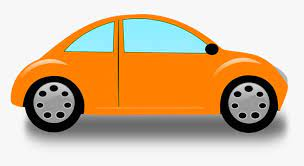 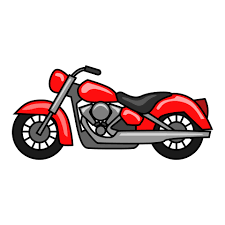 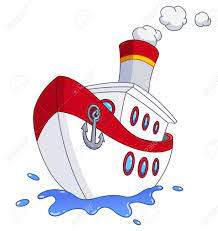 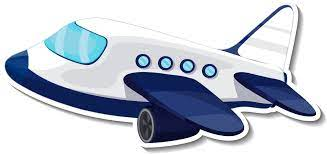 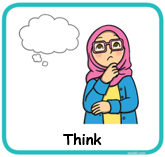 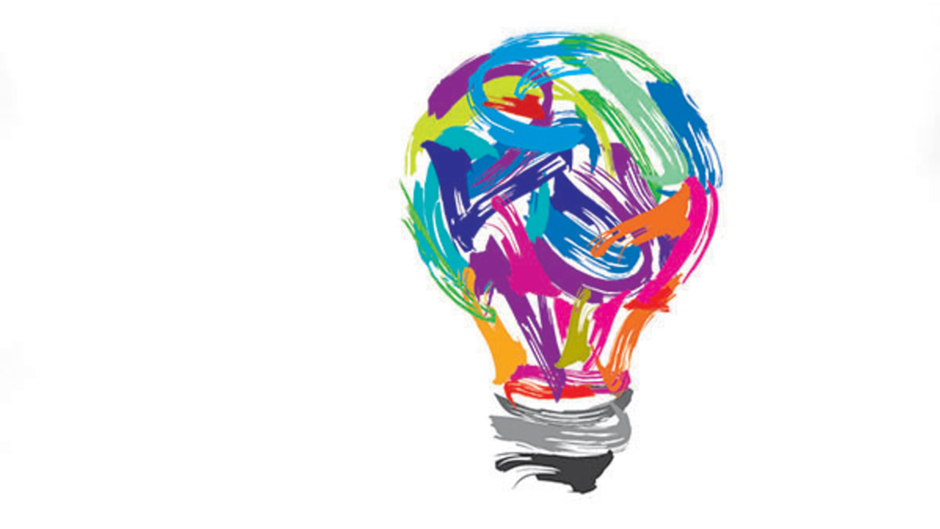 Creativity
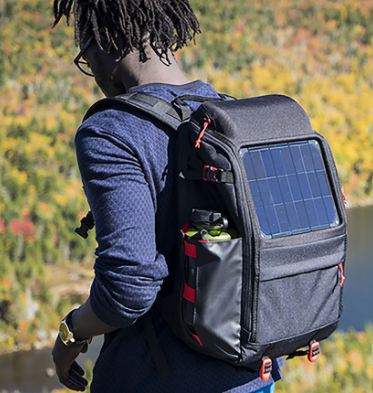 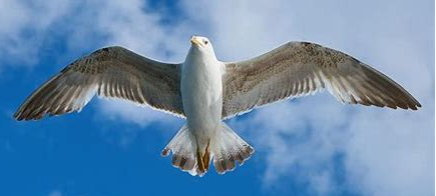 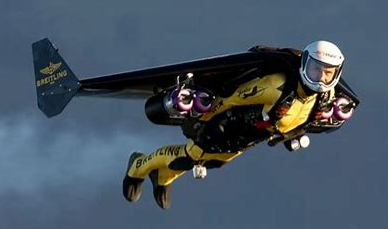 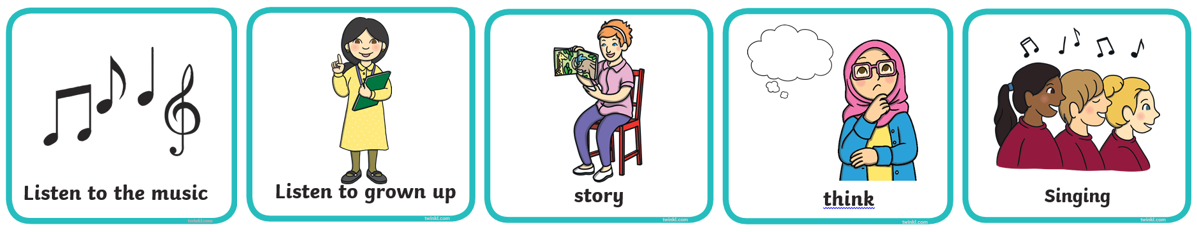 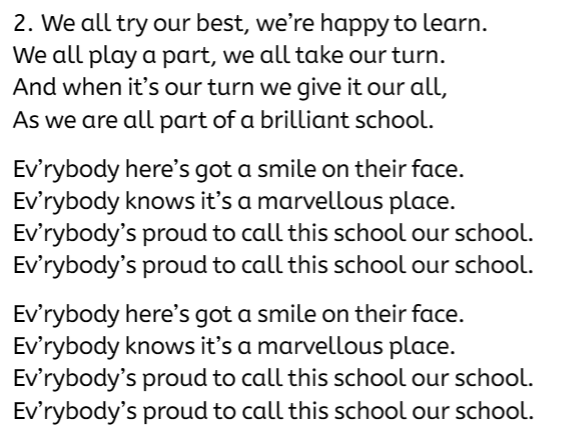 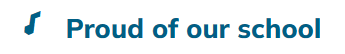 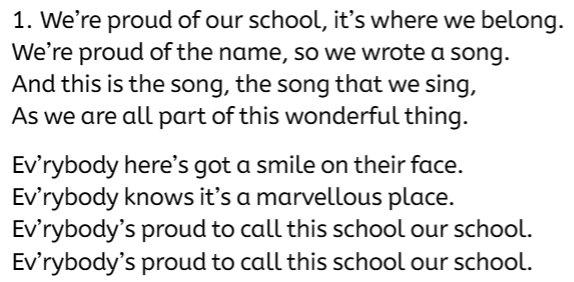 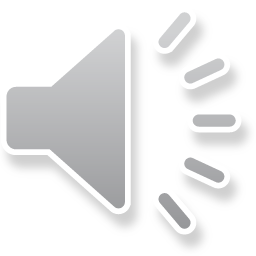 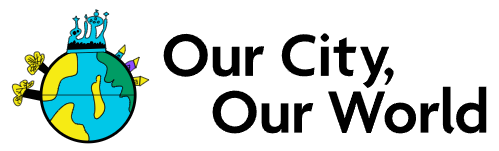 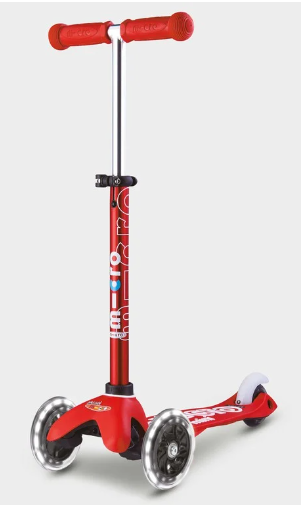 Transport
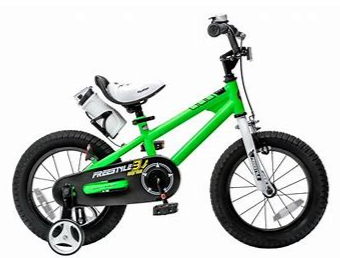 https://youtu.be/Wkn1B7cJYQo